Algebra
11-sinf
Mavzu: Murakkab funksiyaning hosilasi
Fan o‘qituvchisi:
Turg‘unova Mohizabon Mahmudjon qizi
Reja:
Topshiriqni  tekshirish
Murakkab funksiya
Murakkab funksiyaning  hosilasi
O‘rganilgan  mavzuga  doir 
      misollar  yechish
Topshiriqni  tekshirish:
Murakkab  funksiya
1-misol
Javob: 0
2-misol
3-misol
4-misol
5-misol
6-misol
7-misol
8-misol
9-misol
10-misol
Murakkab  funksiyaning  hosilasi
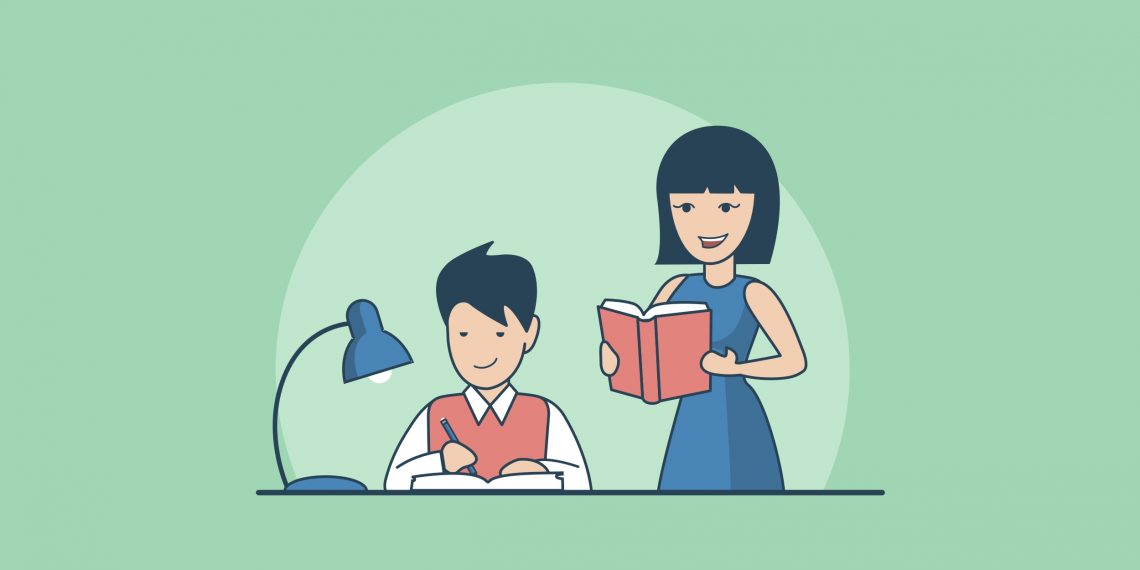 Mustaqil bajarish uchun topshiriq: